40 Days
IGCSE Exam
3rd May
60 Days
Lit Paper 1
23rd May
64 Days
Lit Paper 2
27th May
76 Days
AQA Language Exam
7th June
Countdown Timer
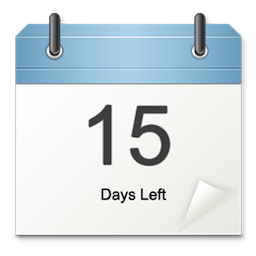 Today’s Date: 24th March 2016
Lit Paper 1
English 15 Minute Revision Activity: Explode this quotation. How has Mr Birling changed? What are Priestley’s intentions here?

“The famous younger generation who knew it all. And they can’t even take a joke- (the telephone rings sharply)- that was the police. A girl has just died- a police inspector is on his way here”
39 Days
IGCSE Exam
3rd May
59 Days
Lit Paper 1
23rd May
63 Days
Lit Paper 2
27th May
75 Days
AQA Language Exam
7th June
Countdown Timer
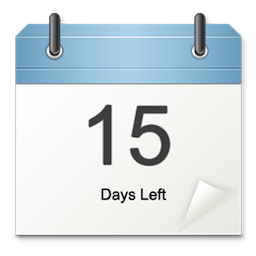 Today’s Date: 25th March 2016
Lit Paper 2
English 15 Minute Revision Activity: Read the first stanza of Wilfred Owen’s Futility. Annotate structural features e.g. form, punctuation, enjambement, assonance, sentence forms, rhyme for effect
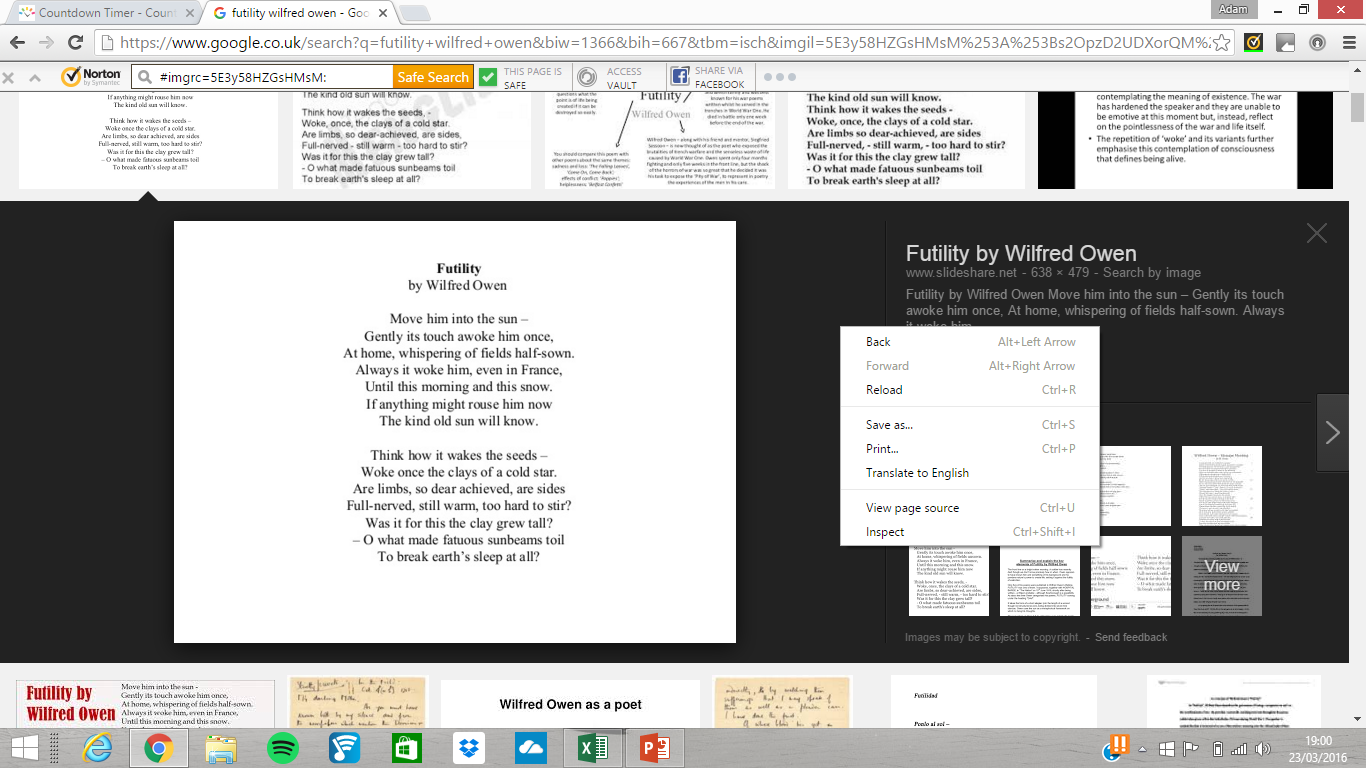 38 Days
IGCSE Exam
3rd May
58 Days
Lit Paper 1
23rd May
62 Days
Lit Paper 2
27th May
74 Days
AQA Language Exam
7th June
Countdown Timer
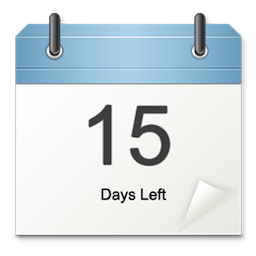 Today’s Date: 26th March 2016
IGCSE and AQA Language
English 15 Minute Revision Activity: 

IGCSE: You will be asked to write using a particular text type. Choose one text type that you are not as confident, find an example online and practise this skill by writing about a topic of your choice. Journal or diary  Interview or transcript  Letter or email  Speech/talk  Report  Article  Informative leaflet

AQA: Write an interesting opening, an imagine paragraph and an inform paragraph  for following question 6 whilst adopting a persona: ‘Homework has no value. Some students get it done for them; some don’t do it at all. Students should be relaxing in their free time.’ Write an article for a broadsheet newspaper in which you explain your point of view on this statement.
37 Days
IGCSE Exam
3rd May
57 Days
Lit Paper 1
23rd May
61 Days
Lit Paper 2
27th May
73 Days
AQA Language Exam
7th June
Countdown Timer
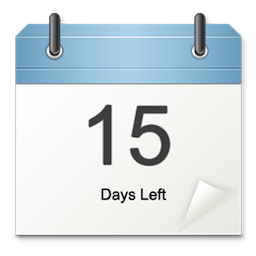 Today’s Date: 27th March 2016
Lit Paper 1
English 15 Minute Revision Activity: Mindmap what you know about the social and historical context of Of Mice and Men. Watch the following YouTube clip and add any new information to your mindmap in a different colour pen.

https://www.youtube.com/watch?v=emATt2VysZI
37 Days
IGCSE Exam
3rd May
57 Days
Lit Paper 1
23rd May
60 Days
Lit Paper 2
27th May
73 Days
AQA Language Exam
7th June
Countdown Timer
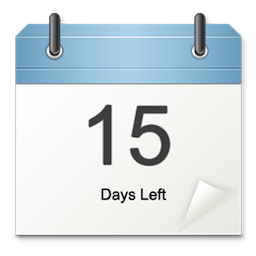 Today’s Date: 28th March 2016
Lit Paper 2
English 15 Minute Revision Activity: Complete the following dynamite paragraph on structure…

Owen uses structure to convey a sense of despair and hopelessness; conveying to the reading the attitude that war is destructive and unnatural. For example, Owen uses the form of an elegy to mourn the loss of life of soldiers brutally ripped from the earth in an untimely manner. The poet laments the death of the unnamed soldier: ‘move him into the sun –‘